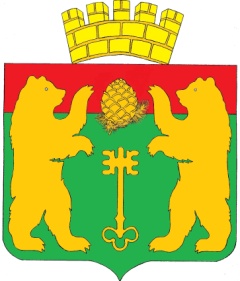 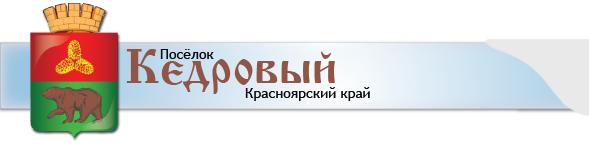 /https://kedrovyj-r04.gosweb.gosuslugi.ru/
БЮДЖЕТ 
ДЛЯ ГРАЖДАН
Подготовлен в соответствие с последними изменениями от 01.03.2025 года
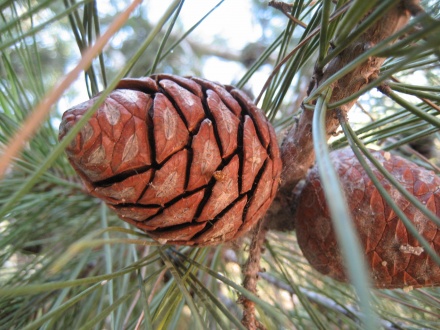 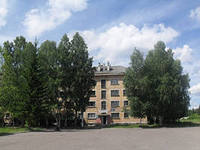 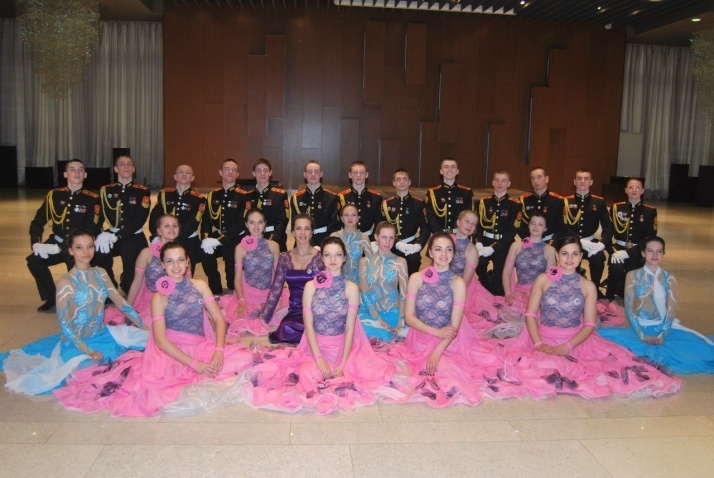 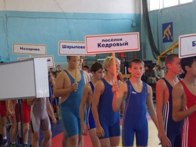 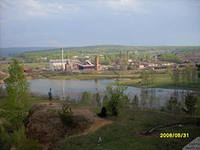 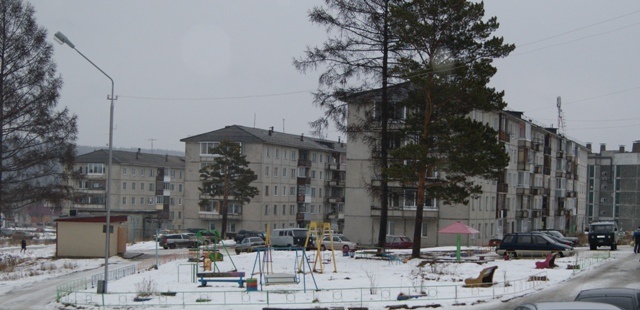 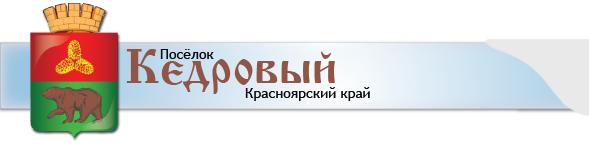 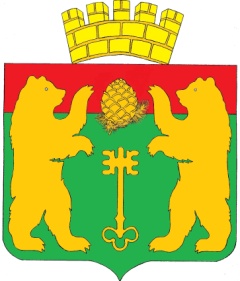 «Бюджет для граждан» познакомит вас с основными положениями проекта бюджета поселка Кедровый Красноярского края на 2025 год и плановый период 2026 и 2027 годов.
Граждане – как налогоплательщики и как потребители муниципальных услуг – должны быть уверены в том, что передаваемые ими в распоряжение государства средства  используются прозрачно и эффективно, приносят  конкретные результаты, как для общества в целом, так и для каждой семьи, для каждого человека.
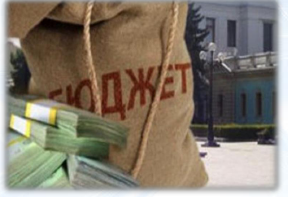 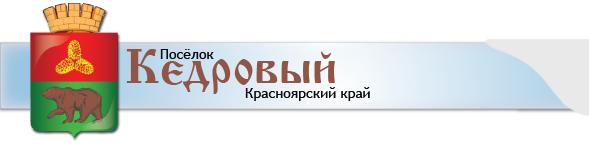 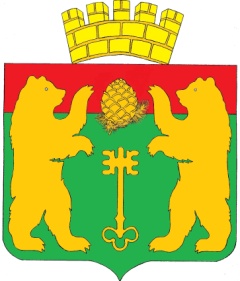 Бюджет играет центральную роль в экономике муниципального образования и решении 
различных проблем в его развитии. Внимательное изучение бюджета дает представление 
о  намерениях  власти, ее политике,  распределении ею  финансовых  ресурсов.  Благодаря 
анализу  бюджета  можно  установить,  как  распределяются  денежные  средства, 
расходуются ли они по назначению. Контроль за местным бюджетом особенно уместен, 
если  иметь  в  виду,  что  он  формируется  за  счет  граждан  и  организаций.  Эти  средства 
изымаются в виде  налогов,  различных  сборов и пошлин у  физических  и юридических 
лиц  для  проведения  значимой  для  общества  деятельности.  Проверка  фактического 
использования  бюджетных  средств  закономерный  и  обязательный  процесс,  особенно  в 
условиях  недостатка  имеющихся  резервов.  Именно  поэтому  пришло  время  для 
опубликования  простого  и  доступного  для  каждого  гражданина  анализа  бюджета  и 
бюджетных процессов. И мы надеемся, что данная презентация  послужит обеспечению 
роста интереса граждан к вопросам использования бюджета. Ведь только при наличии у 
граждан  чувства  собственной  причастности  к  бюджетному  процессу  и  возможности 
высказать  свое  мнение  можно  рассчитывать  на  то,  что  население  будет  добросовестно 
участвовать как в формировании бюджета, так и его исполнении.
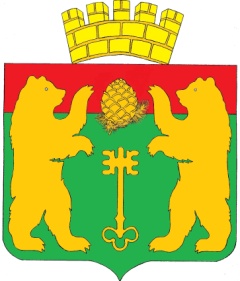 О финансово-экономическом отделе администрации поселка Кедровый
Разработчиком презентации «Бюджет для граждан» является финансово-экономический отдел администрации поселка Кедровый. 
Основные задачи отдела:
1 . Составление проекта бюджета на очередной финансовый год и плановый период;
2. Организация исполнения бюджета;
3. Осуществление финансового контроля за исполнением бюджета.
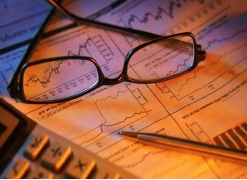 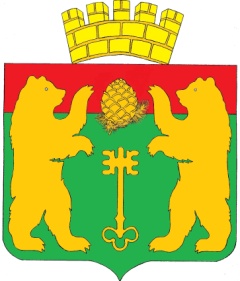 Что такое бюджет?
Бюджет
        Форма образования и расходования денежных средств, предназначенных для финансового обеспечения задач  и функций местного самоуправления
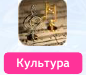 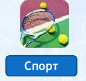 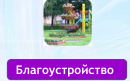 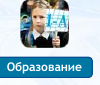 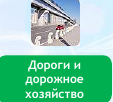 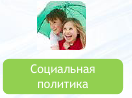 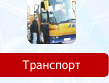 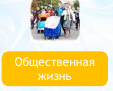 За каждой цифрой – организация предоставления бесплатного образования , организация отдыха детей в каникулярное время, создание условий для обеспечения населения услугами организаций культуры и спорта, социальные выплаты гражданам, и еще многое другое…
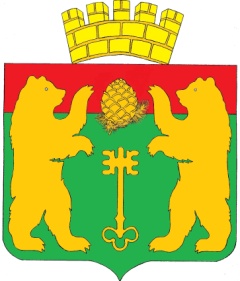 Основные понятия
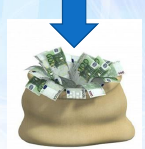 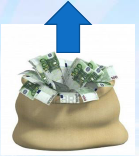 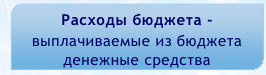 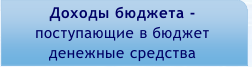 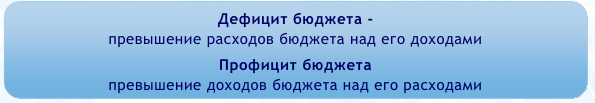 Важно: Обязательное требование, предъявляемое к составлению и утверждению бюджета – это его сбалансированность
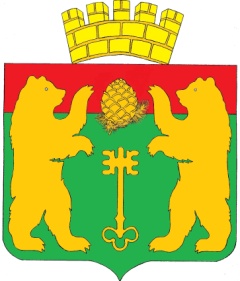 Основные понятия
дефицит бюджета - превышение расходов бюджета над его доходами;
профицит бюджета - превышение доходов бюджета над его расходами;
бюджетный процесс - регламентируемая законодательством Российской Федерации деятельность органов государственной власти, органов местного самоуправления и иных участников бюджетного процесса по составлению и рассмотрению проектов бюджетов, утверждению и исполнению бюджетов, контролю за их исполнением, осуществлению бюджетного учета, составлению, внешней проверке, рассмотрению и утверждению бюджетной отчетности;
сводная бюджетная роспись - документ, который составляется и ведется финансовым органом (органом управления государственным внебюджетным фондом) в целях организации исполнения бюджета по расходам бюджета и источникам финансирования дефицита бюджета;
бюджетная роспись - документ, который составляется и ведется главным распорядителем бюджетных средств (главным администратором источников финансирования дефицита бюджета) в целях исполнения бюджета по расходам (источникам финансирования дефицита бюджета);
бюджетные ассигнования - предельные объемы денежных средств, предусмотренных в соответствующем финансовом году для исполнения бюджетных обязательств;
бюджетный кредит - денежные средства, предоставляемые бюджетом другому бюджету бюджетной системы Российской Федерации, юридическому лицу (за исключением государственных (муниципальных) учреждений), иностранному государству, иностранному юридическому лицу на возвратной и возмездной основах;
расходные обязательства - обусловленные законом, иным нормативным правовым актом, договором или соглашением обязанности публично-правового образования (Российской Федерации, субъекта Российской Федерации, муниципального образования) или действующего от его имени казенного учреждения предоставить физическому или юридическому лицу, иному публично-правовому образованию, субъекту международного права средства из соответствующего бюджета;
бюджетные обязательства - расходные обязательства, подлежащие исполнению в соответствующем финансовом году;
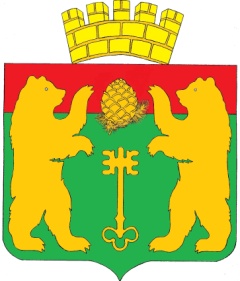 Основные понятия
публичные обязательства - обусловленные законом, иным нормативным правовым актом расходные обязательства публично-правового образования перед физическим или юридическим лицом, иным публично-правовым образованием, подлежащие исполнению в установленном соответствующим законом, иным нормативным правовым актом размере или имеющие установленный указанным законом, актом порядок его определения (расчета, индексации);
денежные обязательства - обязанность получателя бюджетных средств уплатить бюджету, физическому лицу и юридическому лицу за счет средств бюджета определенные денежные средства в соответствии с выполненными условиями гражданско-правовой сделки, заключенной в рамках его бюджетных полномочий, или в соответствии с положениями закона, иного правового акта, условиями договора или соглашения;
межбюджетные отношения - взаимоотношения между публично-правовыми образованиями по вопросам регулирования бюджетных правоотношений, организации и осуществления бюджетного процесса;
межбюджетные трансферты - средства, предоставляемые одним бюджетом бюджетной системы Российской Федерации другому бюджету бюджетной системы Российской Федерации;
дотации - межбюджетные трансферты, предоставляемые на безвозмездной и безвозвратной основе без установления направлений и (или) условий их использования;
бюджетные полномочия - установленные настоящим Кодексом и принятыми в соответствии с ним правовыми актами, регулирующими бюджетные правоотношения, права и обязанности органов государственной власти (органов местного самоуправления) и иных участников бюджетного процесса по регулированию бюджетных правоотношений, организации и осуществлению бюджетного процесса;
бюджетные инвестиции - бюджетные средства, направляемые на создание или увеличение за счет средств бюджета стоимости государственного (муниципального) имущества;
         Система «Электронный бюджет» - предназначена для обеспечения прозрачности, открытости и подотчётности деятельности государственных органов и органов управления государственными внебюджетными фондами, органов местного самоуправления, государственных и муниципальных учреждений, а также для повышения качества их финансового менеджмента за счёт формирования единого информационного пространства и применения информационных и телекоммуникационных технологий в сфере управления государственными и муниципальными (общественными) финансами;
Основы составления проекта бюджета
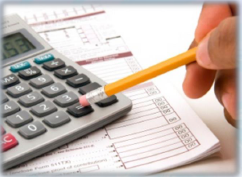 Проект бюджета поселка Кедровый составляется на три года – очередной финансовый год и плановый период     
       Очередной финансовый год  - год на который составляется проект бюджета
       Плановый период – два финансовых года, следующих за очередным финансовым годом
Основы составления проекта бюджета
Бюджетное 
послание 
Президента 
Российской 
Федерации
Прогноз социально-
экономического 
развития
Основные 
направления 
бюджетной и 
налоговой 
политики
Муниципальные 
программы
Составление проекта бюджета поселка Кедровый
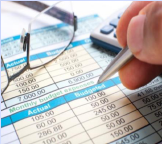 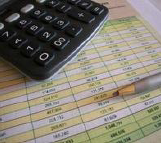 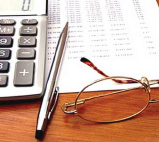 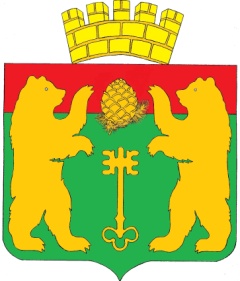 Бюджетный процесс
Составление, рассмотрение и утверждение бюджета на 2025 год и плановый период  2026 и 2027 годов:
Рассмотрение проекта бюджета:
 Проект бюджета представлен на рассмотрение в Совет депутатов 15.11.2024 года;
Проект бюджета поселка Кедровый на 2025 год и плановый период 2026 и 2027 годов в декабре рассмотрен на публичных слушаниях;
Составление проекта бюджета:
Непосредственное составление проекта бюджета осуществляет финансово-экономический отдел администрации поселка Кедровый Красноярского края
Утверждение бюджета:
Бюджет поселка Кедровый на 2025 год и плановый период 2026 и 2027 годов  утвержден депутатами на заседании  16.12.2024 года
Гражданин, его участие в бюджетном процессе
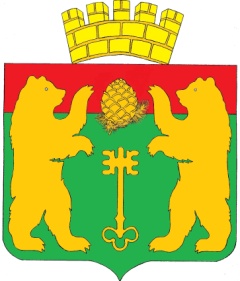 П
Помогает формировать доходную часть бюджета
Гражданин 
как налогоплательщик
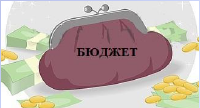 Гражданин 
как получатель социальных  гарантий
Получает социальные гарантии – расходная часть бюджета (образование, ЖКХ, культура, физическая культура и спорт, социальные льготы и другие направления социальных гарантий населению )
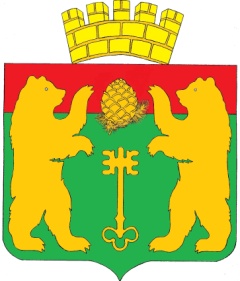 Публичные слушания
Публичные слушания – форма участия населения в осуществлении местного самоуправления. Публичные слушания организуются и проводятся с целью выявления мнения населения по проекту бюджета поселка на очередной финансовый год и плановый период.
                Каждый житель вправе высказать свое мнение, представить материалы для обоснования своего мнения, представить письменные предложения и замечания для включения их в протокол публичных слушаний.
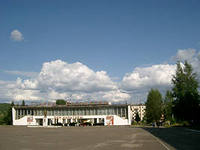 Результат публичных слушаний – заключение в котором отражаются выраженные позиции жителей поселка Кедровый и рекомендации, сформулированные по результатам публичных слушаний. Заключение о результатах публичных слушаний  подлежит опубликованию.
Показатели социально-экономического развития на 2025 год
3 769,0 чел. – численность населения на 01.01.2024 года
0,6 % - уровень зарегистрированной безработицы
17 153,0 руб. - прожиточный минимум
7,2 % - индекс потребительских цен
703,931  млн. руб. - оборот розничной торговли
59 007,2 руб. - среднемесячная начисленная заработная плата на одного работника
7 200,0 тыс. руб. - инвестиции в основной капитал
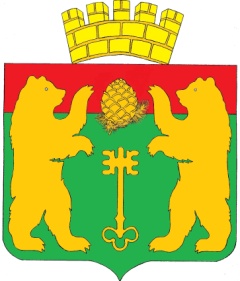 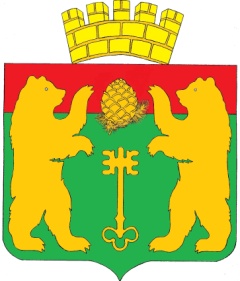 Основные характеристики бюджета, тыс. руб.
на 2024 год
на 2025 год
на 2026 год
на 2027 год
252165,3
249003,5
284 786,1
289 121,7
доходы
270 222,4
248 614,0
295 068,9
241 564,5
расходы
дефицит
+14 563,7
+7 439,0
- 5 947,2
+3 551,3
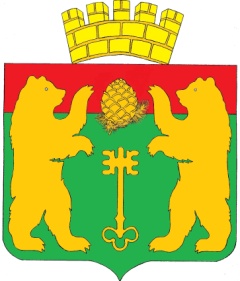 Доходы бюджета
Доходы бюджета – поступающие в бюджет 
                             денежные средства
Неналоговые доходы
Платежи, которые включают в себя: 
Доходы от использования и продажи имущества
Штрафы за нарушение законодательства
Иные неналоговые доходы
Налоговые  доходы
 
Поступление от уплаты  федеральных, региональных  и местных налогов и сборов, предусмотренных Налоговым Кодексом Российской Федерации
Безвозмездные поступления

Поступления в местный бюджет из краевого и федерального бюджета межбюджетных трансфертов в виде дотаций, субсидий, субвенций и иных межбюджетных трансфертов
Динамика поступления доходов
Структура доходов бюджета на 2025 год
Структура доходов бюджета на 2025 год
Структура налоговых доходов бюджета
Структура налоговых доходов бюджета на 2025 год
Структура неналоговых доходов бюджета
Структура неналоговых доходов бюджета на 2025
 год
Основные мероприятия по мобилизации доходов бюджета
Работа муниципальной межведомственной комиссии по снижению задолженности  в бюджет поселка Кедровый
Работа с организациями, выплачивающими заработную плату работникам ниже прожиточного минимума
Проведение мероприятий направленных на снижение недоимки по налоговым платежам
Организация работы по информированию граждан о сроках уплаты налогов
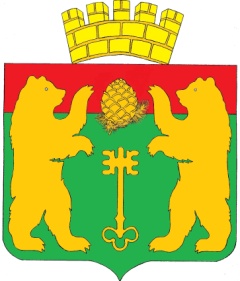 Расходы бюджета
Расходы бюджета – выплачиваемые из бюджета денежные средства
Расходы бюджета распределены по:
11 разделам бюджетной классификации
8 муниципальным программам
Основные отличия бюджета на планируемый период – это принятие ПРОГРАММНОГО БЮДЖЕТА. 
Программный принцип формирования бюджета направлен на повышение эффективности расходования бюджетных средств.
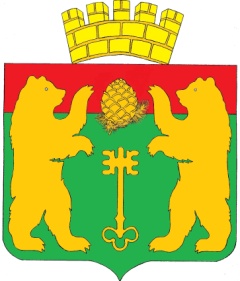 Расходы бюджета
Классификация расходов по признакам
Функциональная 
классификация отражает 
направление средств 
бюджета на выполнение 
основных функций 
государства (раздел→ 
подраздел→ целевые 
статьи→ виды расходов)
Ведомственная 
классификация расходов 
бюджета непосредственно 
связана со структурой 
управления, она отображает 
группировку юридических 
лиц, получающих 
бюджетные средства 
(главные распорядители 
средств бюджета)
Экономическая классификация 
показывает деление расходов 
государства на текущие и 
капитальные, а также на выплату 
заработной платы, на 
материальные затраты, на 
приобретение товаров и услуг 
(категория расходов→ группы→ 
предметные статьи→ подстатьи)
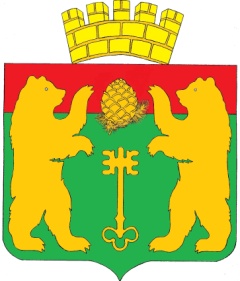 Расходы бюджета
Понятия и типы расходных обязательств
Расходные обязательства – это возникающие на основе закона, иного нормативного правового акта, договора или
соглашения обязанности публично-правового образования или действующего от имени бюджетного учреждения
предоставить физическому или юридическому лицу, иному публично – правовому образованию средства из
соответствующего бюджета
Расходные обязательства
Публичные – возникающие на основе закона, иного нормативного правового акта публично-правового образования перед физическими или юридическими лицом, иным публично-правовым образованием, подлежащие исполнению в установленном соответствующим законом, иным нормативным правовым актом размере или имеющие установленный указанным законом, актом порядок его определения
Публичные нормативные – публичные обязательства перед физическим лицом, подлежащие исполнению в денежной форме в установленном соответствующим законом, иным нормативным правовым актом размере или имеющие установленный порядок его индексации
В целях надлежащего контроля за осуществлением расходных обязательств на органы государственной и муниципальной власти возложена обязанность по ведению реестра расходных обязательств 
Реестр расходных обязательств – используемый при составлении проекта бюджета, свод (перечень) законов, иных нормативных правовых актов. Муниципальных правовых актов, обуславливающих публичные нормативные обязательства и (или) правовые основания для иных расходных обязательств с указанием соответствующих положений (статей, частей, пунктов, подпунктов, абзацев) законов и иных нормативных правовых актов с оценкой объемов бюджетных ассигнований, необходимых для исполнения включенных в реестр обязательств.
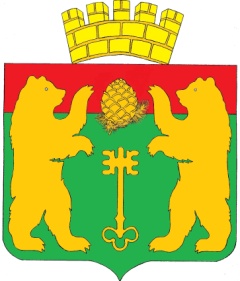 Структура расходов бюджета на 2025 год
Муниципальные программы
Информация о целевых показателях муниципальной программы 
«Развитие образования в поселке Кедровый Красноярского края»
Информация о целевых показателях муниципальной программы 
«Обеспечение жизнедеятельности территории поселка Кедровый Красноярского края»
Информация о целевых показателях муниципальной программы 
«Молодежь поселка Кедровый Красноярского края в XXI веке»
Информация о целевых показателях муниципальной программы 
«Развитие культуры в поселке Кедровый Красноярского края»
Информация о целевых показателях муниципальной программы 
«Развитие физической культуры и спорта в поселке Кедровый Красноярского края»
Информация о целевых показателях муниципальной программы 
«Профилактика терроризма и экстремизма на территории  
поселка Кедровый Красноярского края»
Информация о целевых показателях муниципальной программы 
«Формирование комфортной городской среды на территории муниципального образования
поселок Кедровый Красноярского края»
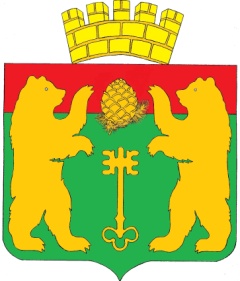 Меры социальной поддержки
Среднемесячная номинальная начисленная заработная плата работников муниципальных учреждений
 (в рублях)
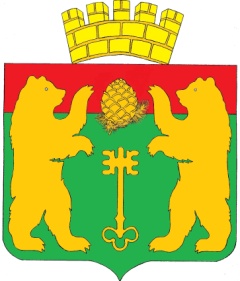 Меры социальной поддержки
Семьям, имеющим детей
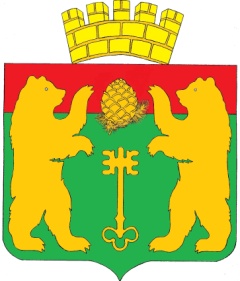 Расходы на образование
Оказание услуг в сфере образования осуществляют:
1 дошкольное учреждение
1 Детская музыкальная школа
1 общеобразовательное учреждение
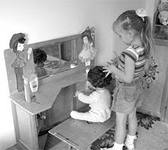 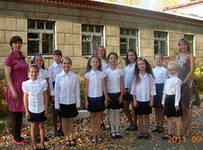 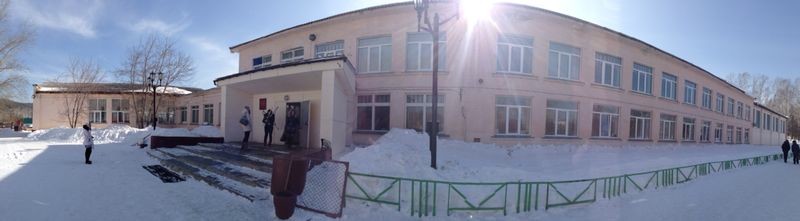 1 Детская юношеская спортивная школа
1 Молодежный центр
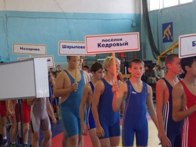 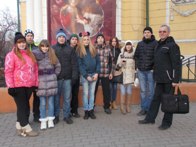 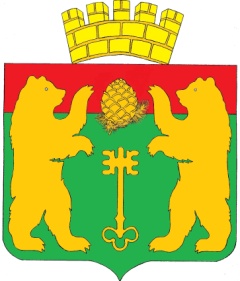 Расходы на образование
Основные направления расходов в области образования
Содержание и обеспечение деятельности муниципальных учреждений
Совершенствование организации питания в общеобразовательных учреждениях
Обеспечение льготным питанием обучающихся из малообеспеченных семей
Организация оздоровительной кампании детей
Трудовая занятость молодежи в возрасте от 14 до 18 лет
Проведение мероприятий с различными категориями молодежи
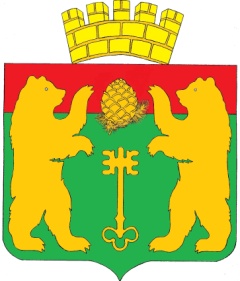 Расходы на образование
Объем средств бюджета муниципального образования на общее образование  в 2025-2027 годах
Объем средств бюджета муниципального образования  на дошкольное образование в 2025-2027 годах
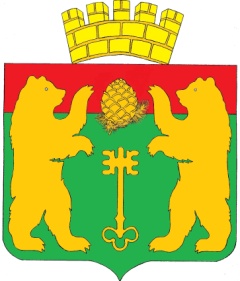 Структура расходов на образование в 2024 году
Дошкольное образование30,8 %
Общее образование
53,2 %
Образование
Молодежная политика и оздоровление детей
5,1 %
Другие вопросы в области образования
10,9 %
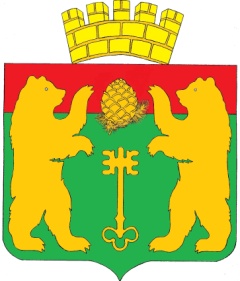 Расходы на культуру
Оказание услуг в сфере культуры осуществляет:
Дом культуры
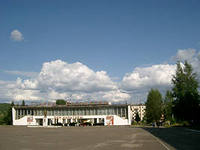 39 клубных формирований
1 библиотека
Показ кинофильмов
Объем средств бюджета муниципального образования  на культуру в 2025-2027 годах
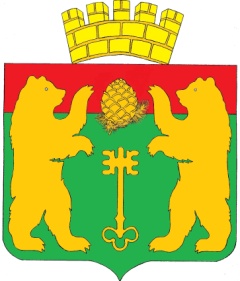 Расходы на культуру
Основные направления расходов в области культуры:
Содержание и обеспечение деятельности муниципальных учреждений
Проведение поселковых праздников, фестивалей, конкурсов, выставок
Участие творческих коллективов Дома культуры в региональных и краевых конкурсах
Комплектование книжных фондов библиотек
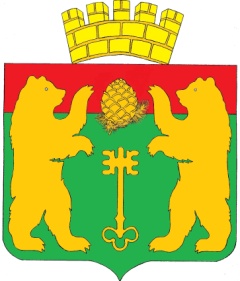 Расходы на физическую культуру и спорт
Основные направления расходов в области физической культуры и спорта
Проведение физкультурно-оздоровительных и спортивных массовых мероприятий
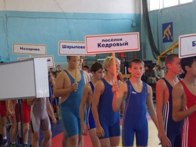 Предоставление спортивных сооружений в пользование гражданам
Деятельность по удовлетворению потребности граждан в поддержании и укреплении здоровья, а также проведении физкультурно-оздоровительного и спортивного досуга
Объем средств бюджета муниципального образования  в области физической культуры и спорта в 2025-2027 годах
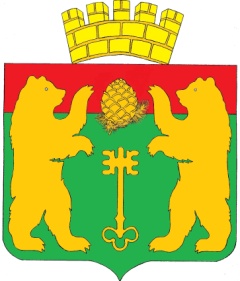 Расходы на национальную экономику в 2025 году
Расходы на содержание 
автомобильных дорог 
общего пользования
местного значения
92,7%
2,2%
Расходы на поддержку некоммерческих организаций, субъектов малого и среднего предпринимательства
5,1%
Расходы на проведение
мероприятий по отлову,
 учету, содержанию 
безнадзорных домашних 
животных
Национальная экономика
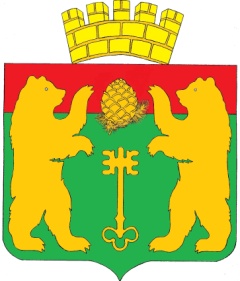 Расходы на национальную экономику в 2025 году
Доля протяженности автомобильных дорог общего пользования местного
      значения, отвечающих нормативным требованиям, в общей протяженности автомобильных дорог общего пользования местного значения
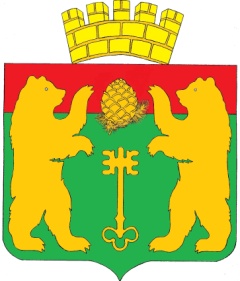 Расходы на жилищно-коммунальное хозяйство
Три основных направления в расходовании средств
Уличное освещение
722,0 (тыс.руб.)
Расходы на реализацию временных мер поддержки населения в целях обеспечения доступности коммунальных услуг
4 358,2 (тыс.руб.)
Обеспечение жизнедеятельности территории поселка Кедровый 
5 978,9 (тыс.руб.)
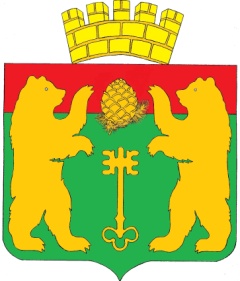 Межбюджетные отношения
Межбюджетные трансферты – 
средства, предоставляемые одним бюджетом бюджетной системы Российской Федерации другому бюджету
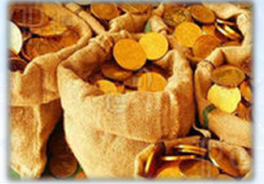 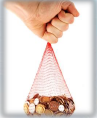 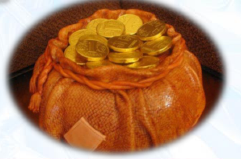 Межбюджетные отношения – 
Взаимоотношения между публично-правовыми образованиями по вопросам регулирования бюджетных правоотношений, организации и осуществления бюджетного процесса
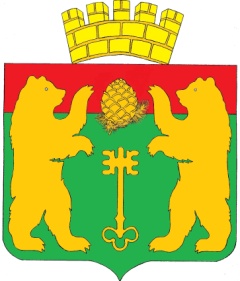 Межбюджетные трансферты
Из краевого бюджета в бюджет поселка Кедровый перечисляются межбюджетные трансферты в форме:

Дотаций – без определения конкретной цели их использования
Субсидий – в целях софинансирования расходных обязательств муниципального образования по вопросам местного значения
Субвенций – на выполнение переданных государственных полномочий Российской Федерации и Красноярского края
Иных межбюджетных трансфертов
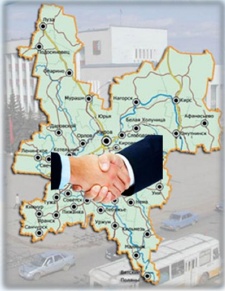 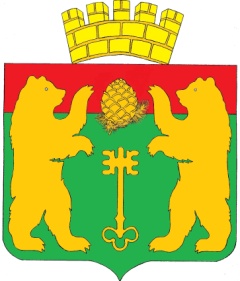 Межбюджетные трансферты
Поступления субсидий и иных межбюджетных трансфертов  на трехлетний период планируется  не в полном объеме. Объем поступлений будет уточняться в течении 2025 года после распределения Министерством финансов Красноярского края межбюджетных трансфертов между муниципальными образованиями края.
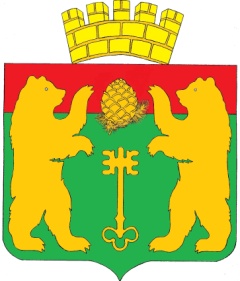 Муниципальный долг
Муниципальный долг - обязательства, возникающие из муниципальных заимствований, гарантий по обязательствам третьих лиц, другие обязательства в соответствие с видами долговых обязательств, установленными Бюджетным Кодексом РФ, принятые на себя муниципальным образованием.
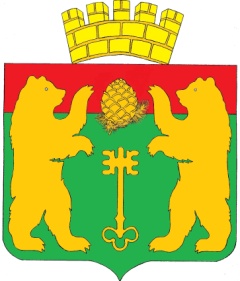 Бюджетные инвестиции
В соответствии с решением о бюджете на 2025 год и плановый период 2026 – 2027 годов бюджетные инвестиции и капитальные вложения не предусмотрены